Serving One Another
1 Peter 4:7-11
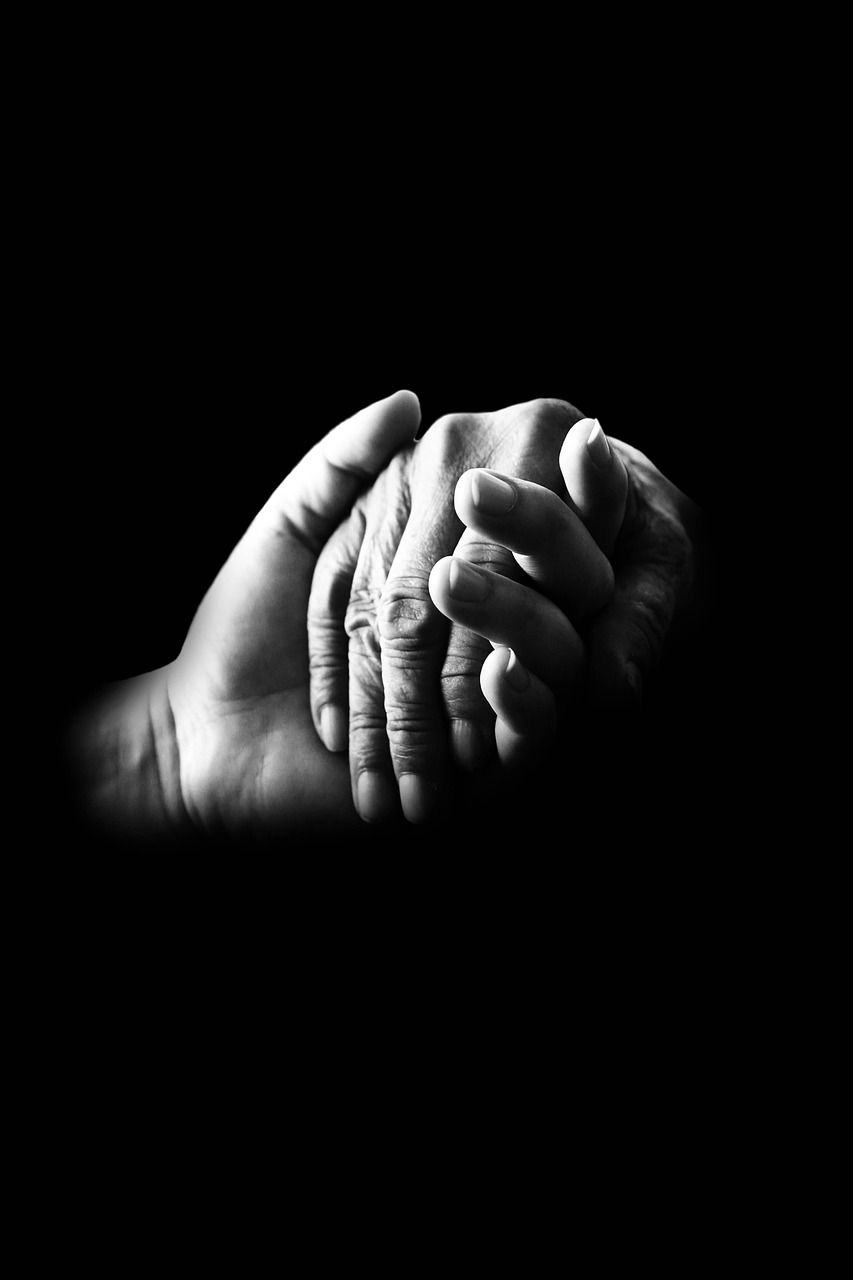 Be of Sound Judgment (v.7)
Because the end of all things is near
“sound” – reasonable, sensible, serious, keep one’s head
A sober spirit (1 Pet. 1:13; 5:8)
We think this way for                                      the purpose of prayer
We see the need for prayer
The end of all things is too important
Keep fervent in your love (v.8)
Fervent – stretched out, fig. intent, earnest, assiduous; intense strain.

The reason: love covers a multitude of sins. (James 5:20)
Proverbs 10:12
1 Corinthians 13:5
Matthew 6:14-15
1 John 4:20
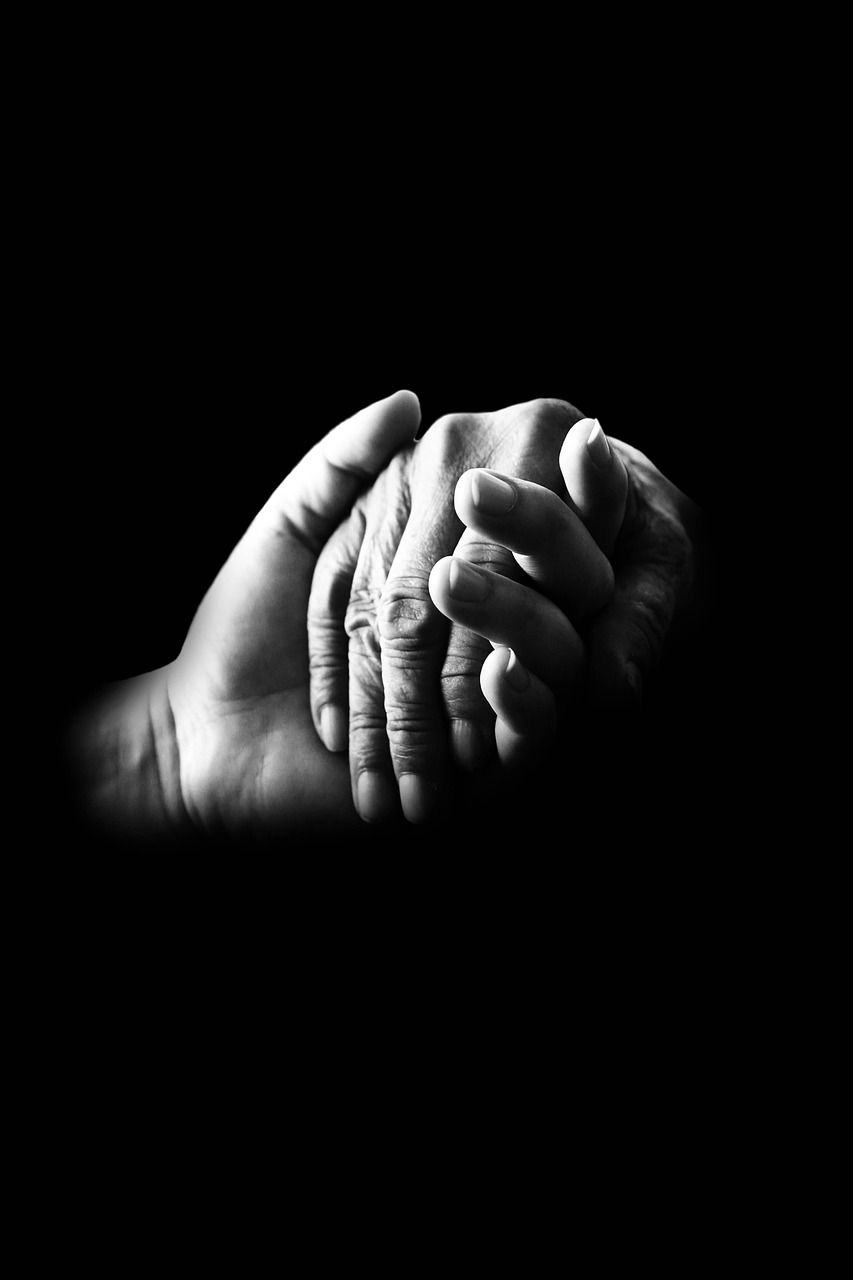 Be Hospitable (v.9)
Hospitable – fond of guests

To one another

Without complaint
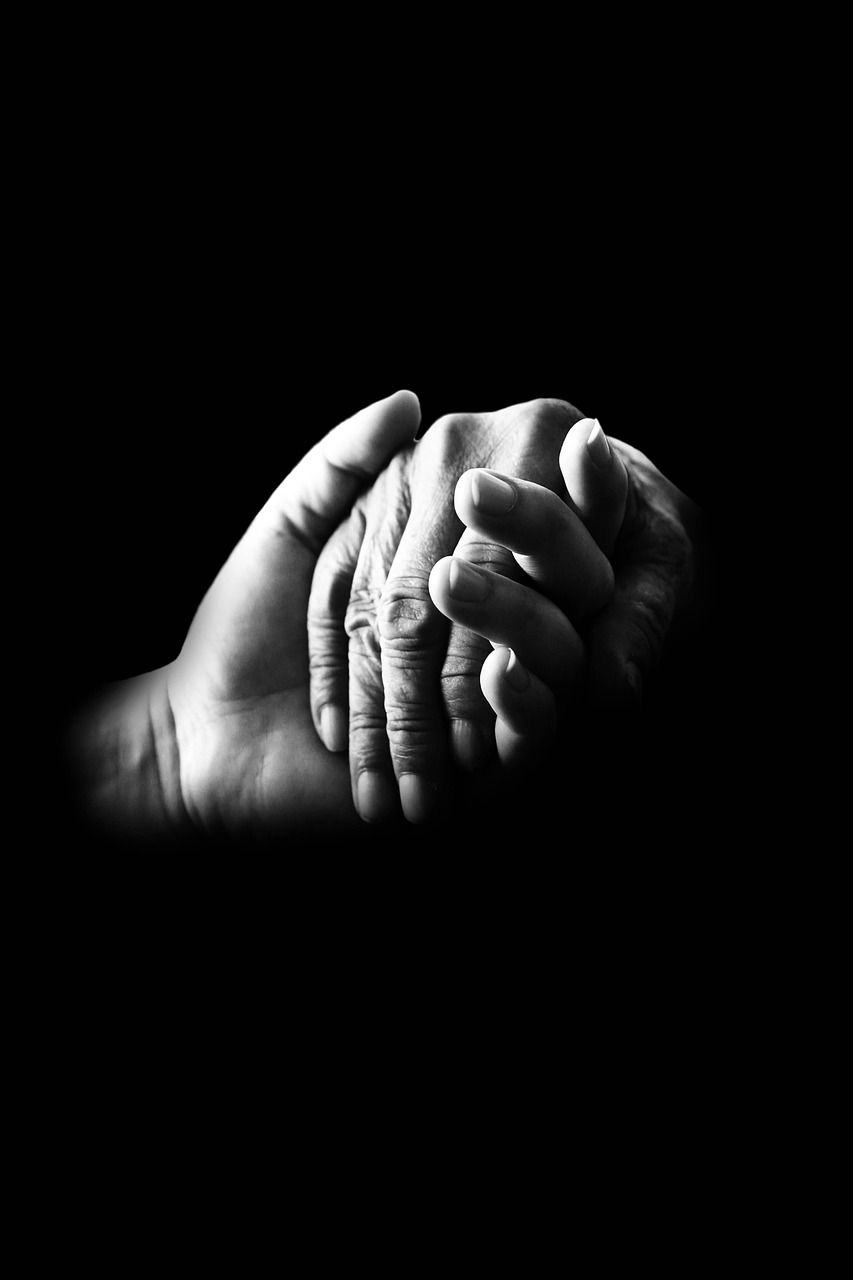 Serving One Another (v.10)
Gifts used in ministering.

God has made us interdependent.
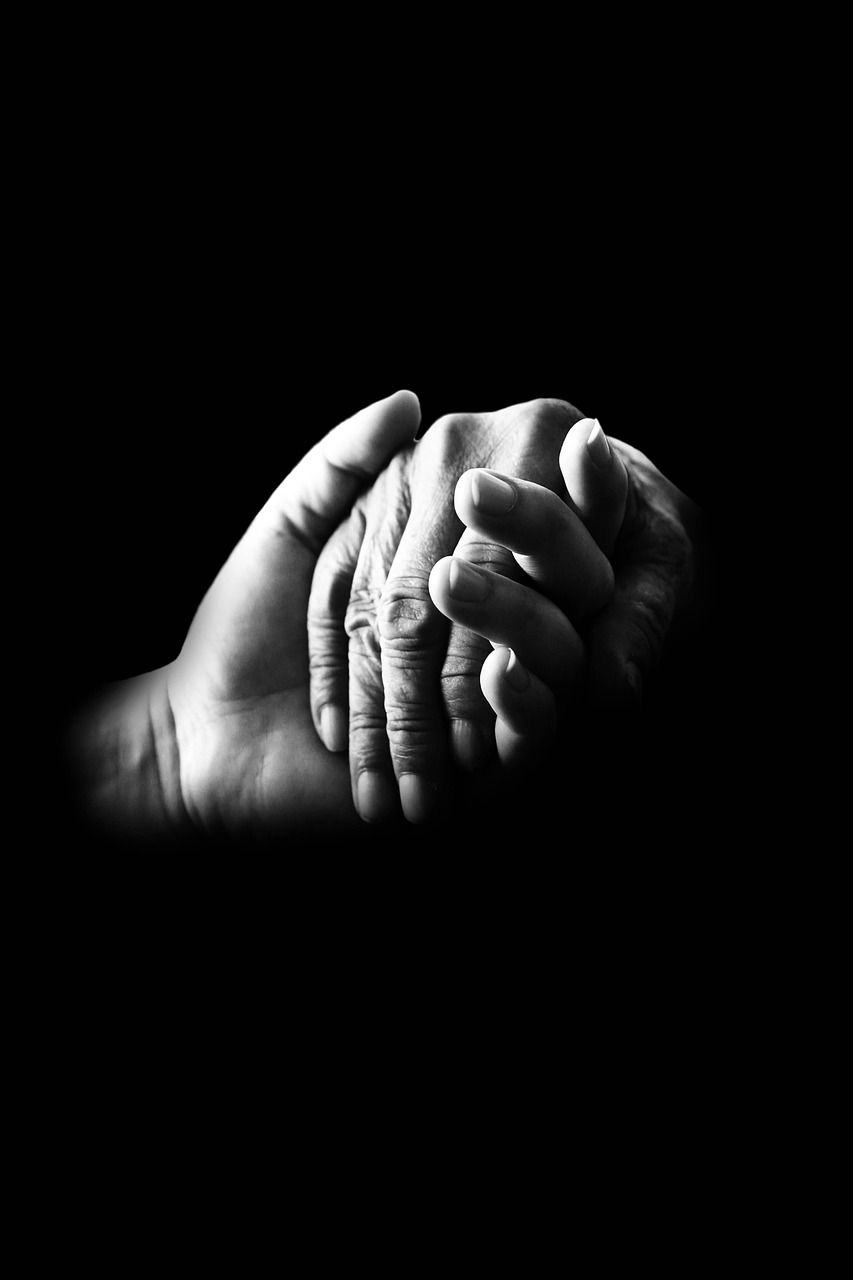 Glorify God (v.11)
Whoever speaks…

Whoever serves…

God is glorified through Jesus Christ.
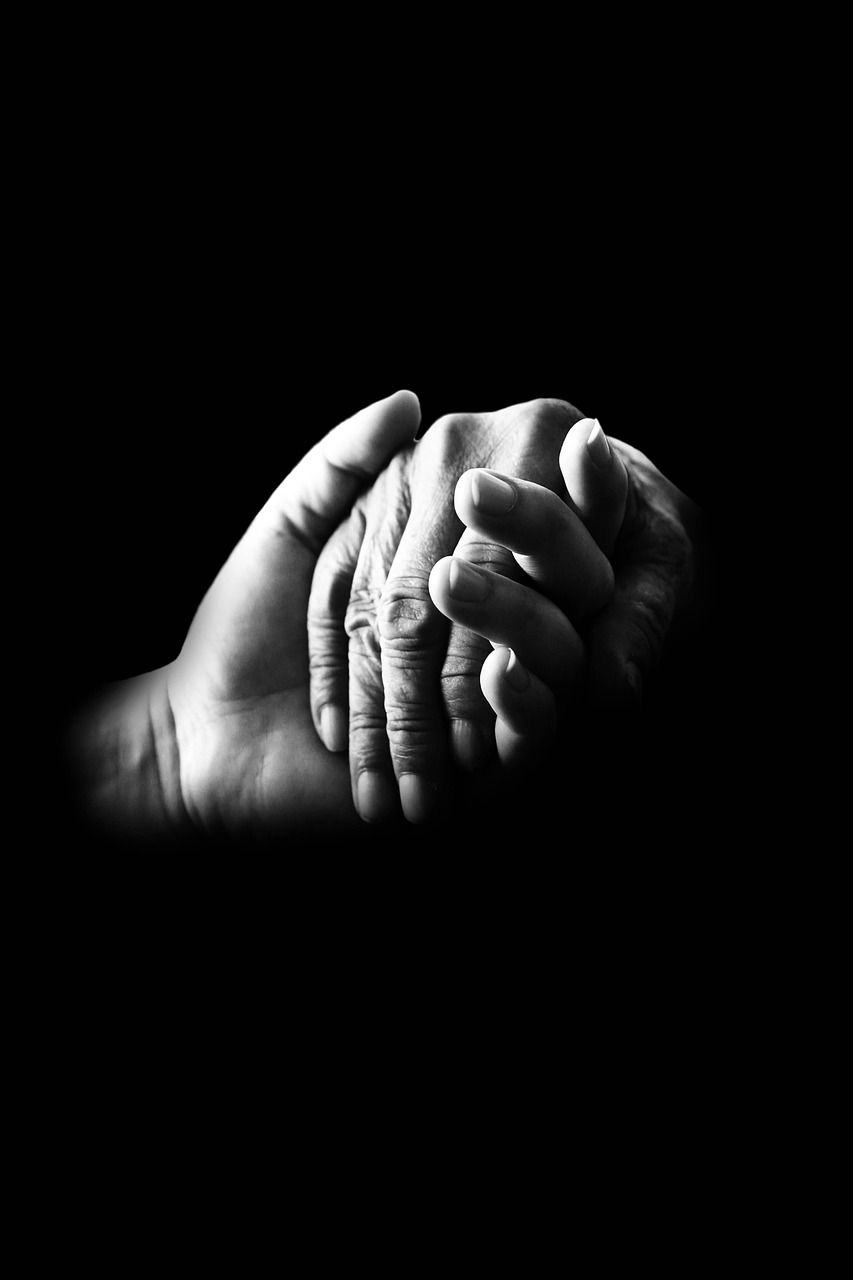 1 Peter 4:8
“Above all,                      keep fervent in your love for one another…”
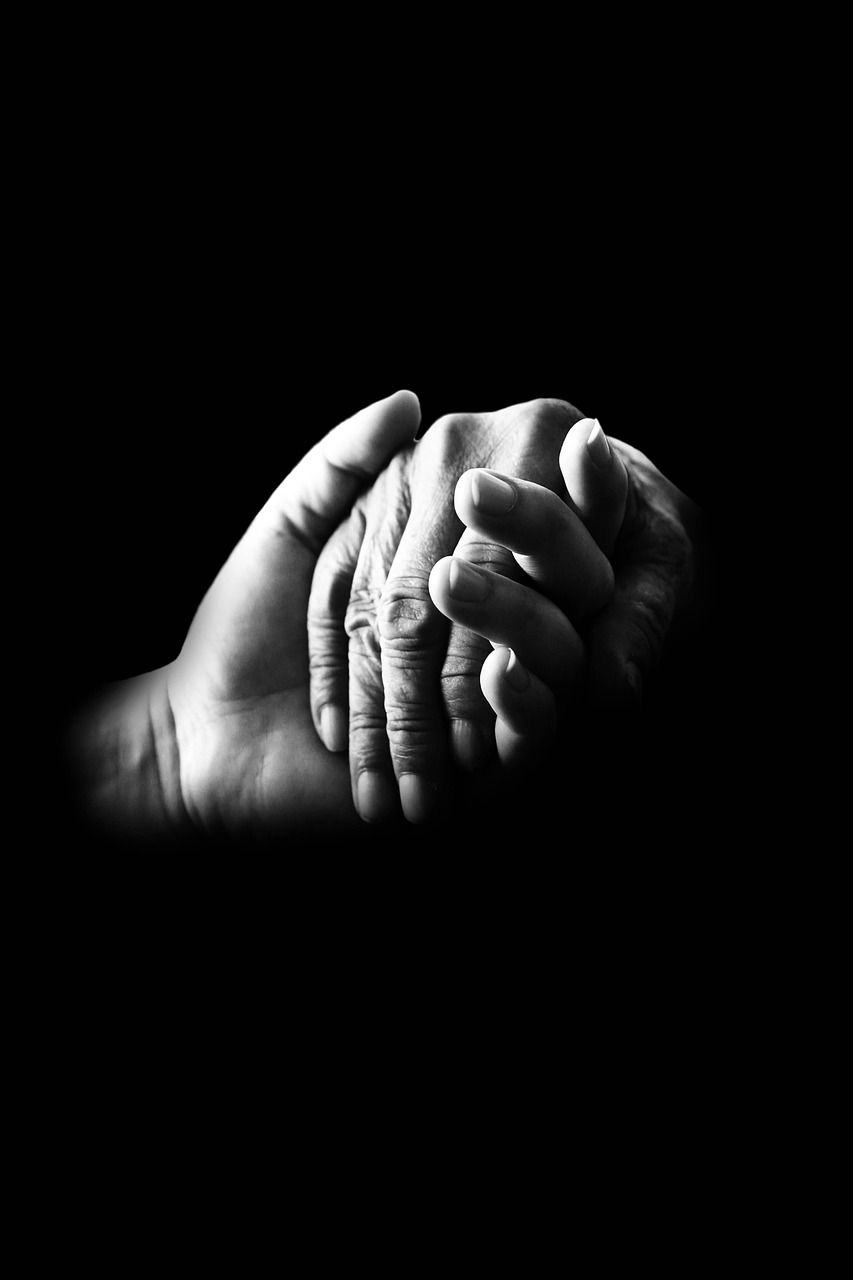 We know the end of all things is near…